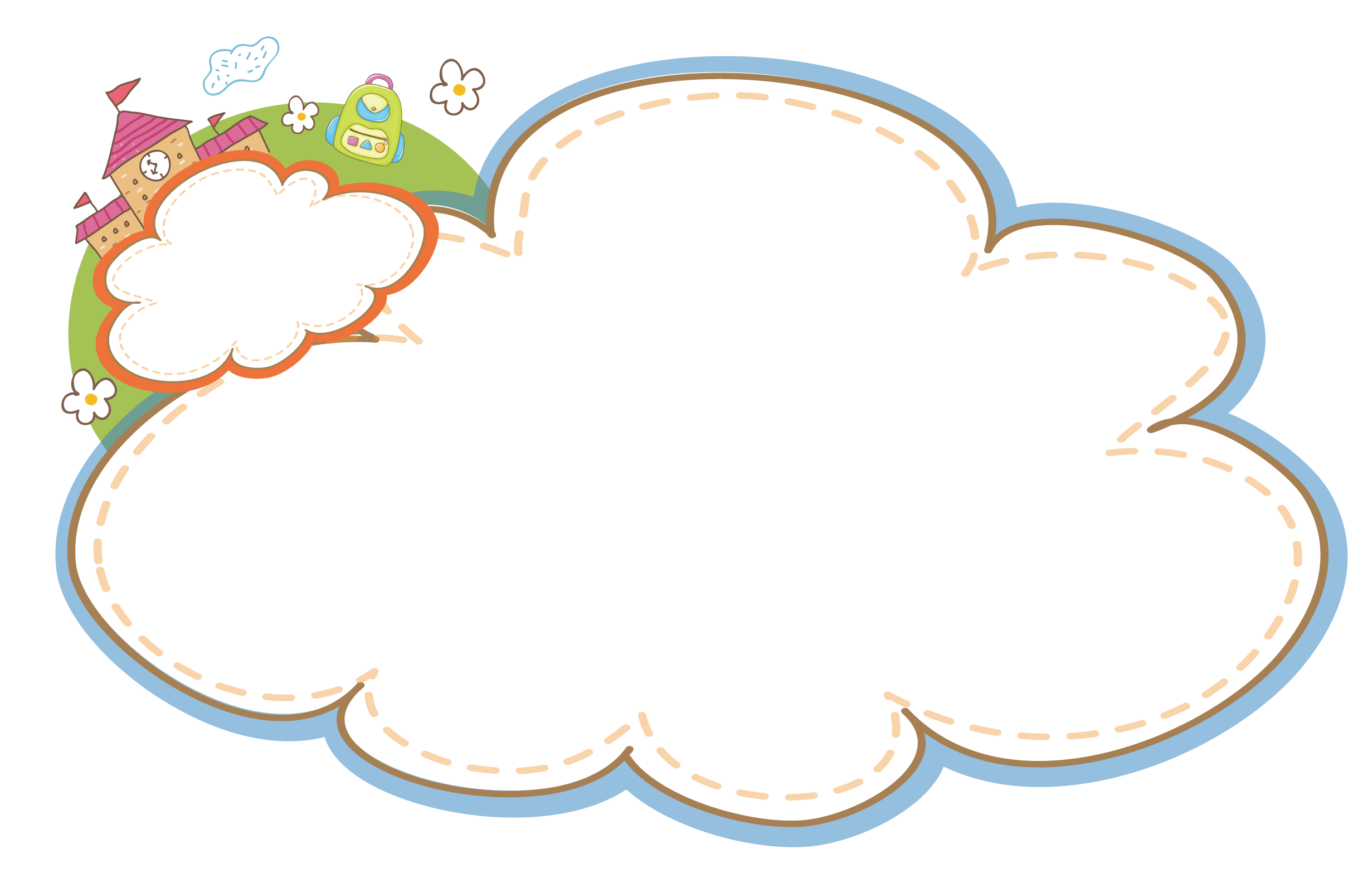 Chào mừng các con đến với 
tiết học môn Đạo đức
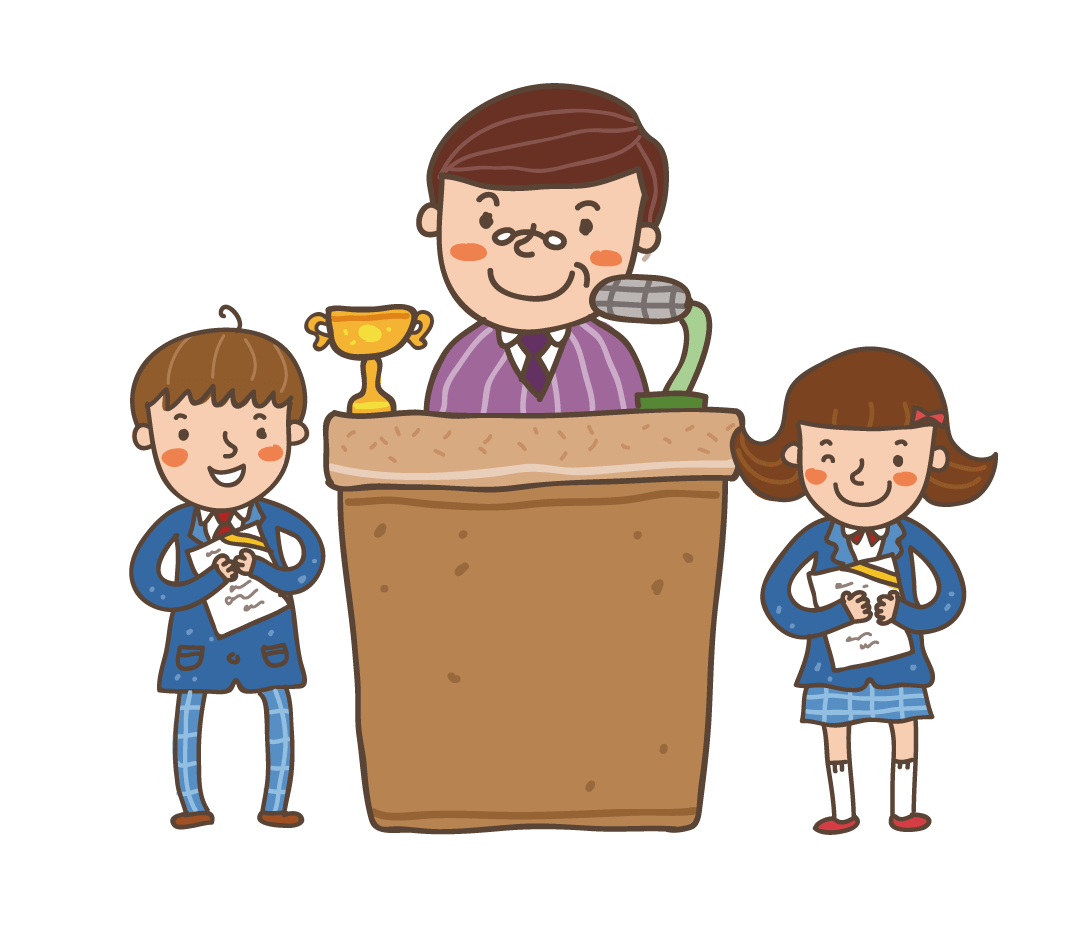 [Speaker Notes: Bài giảng thiết kế bởi: Hương Thảo - tranthao121006@gmail.com]
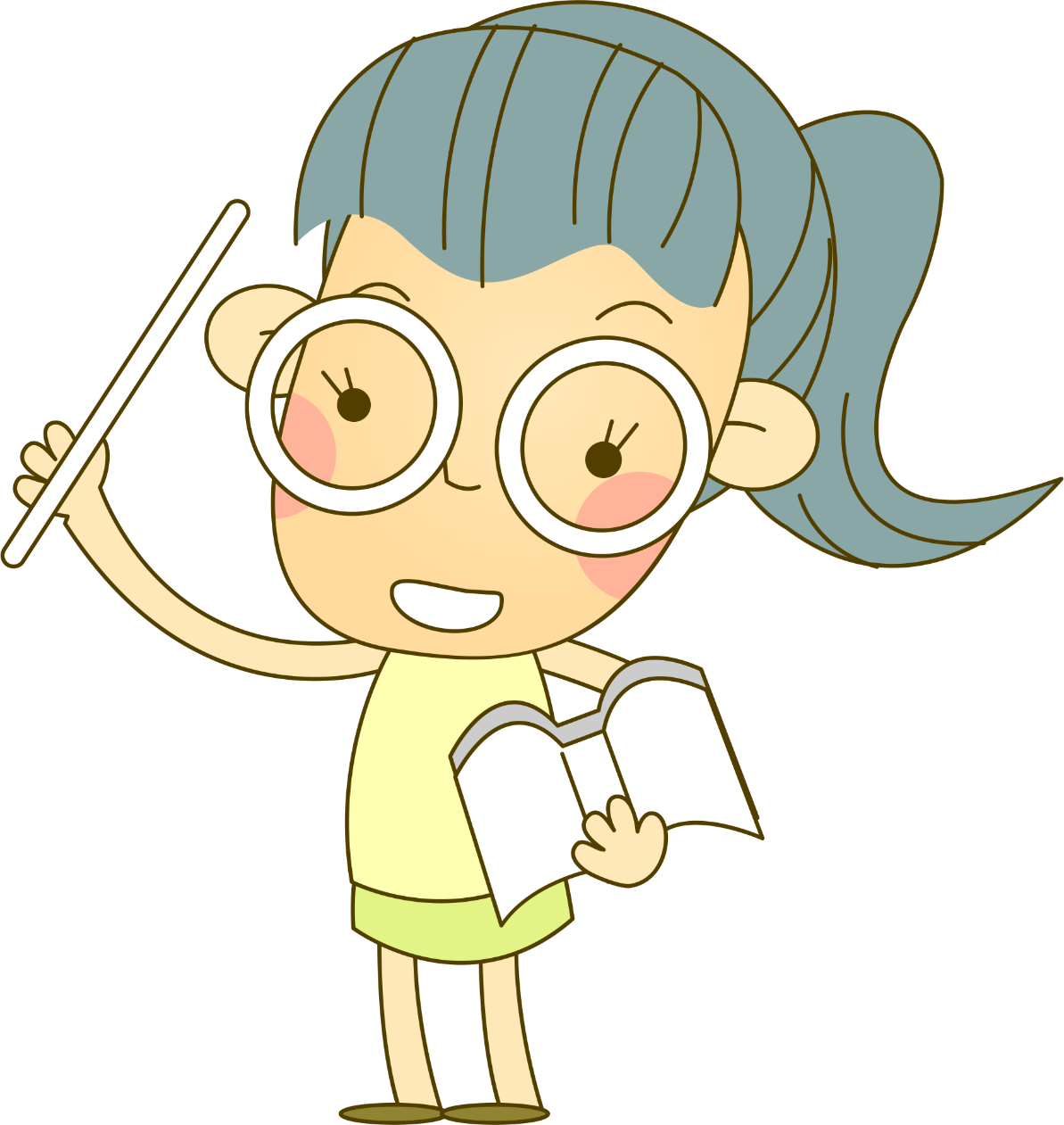 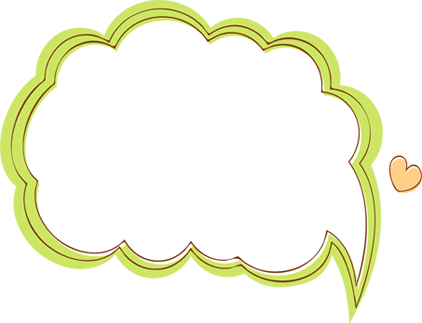 Hãy nêu lợi ích chúng ta có khi biết quý trọng thời gian?
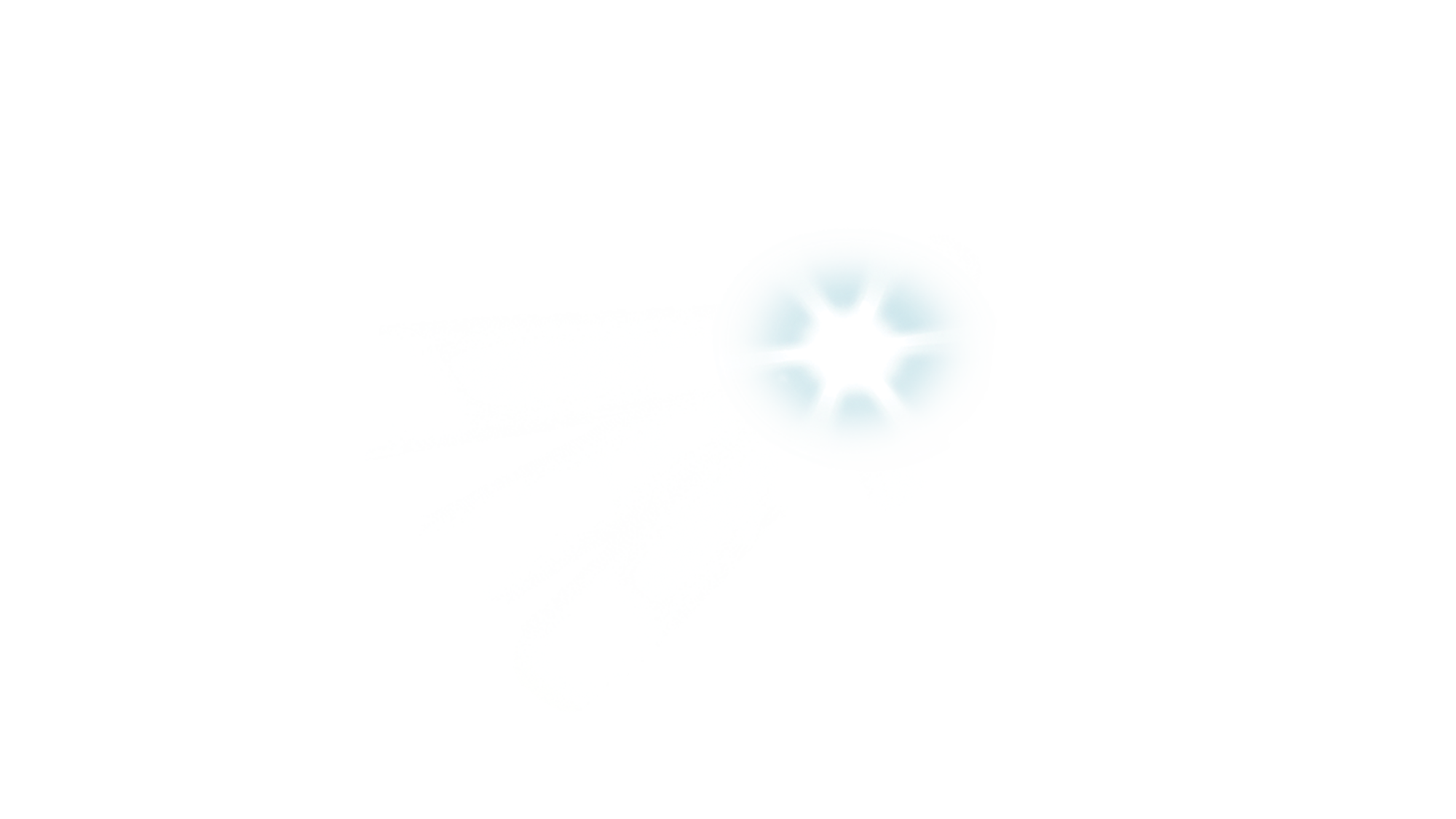 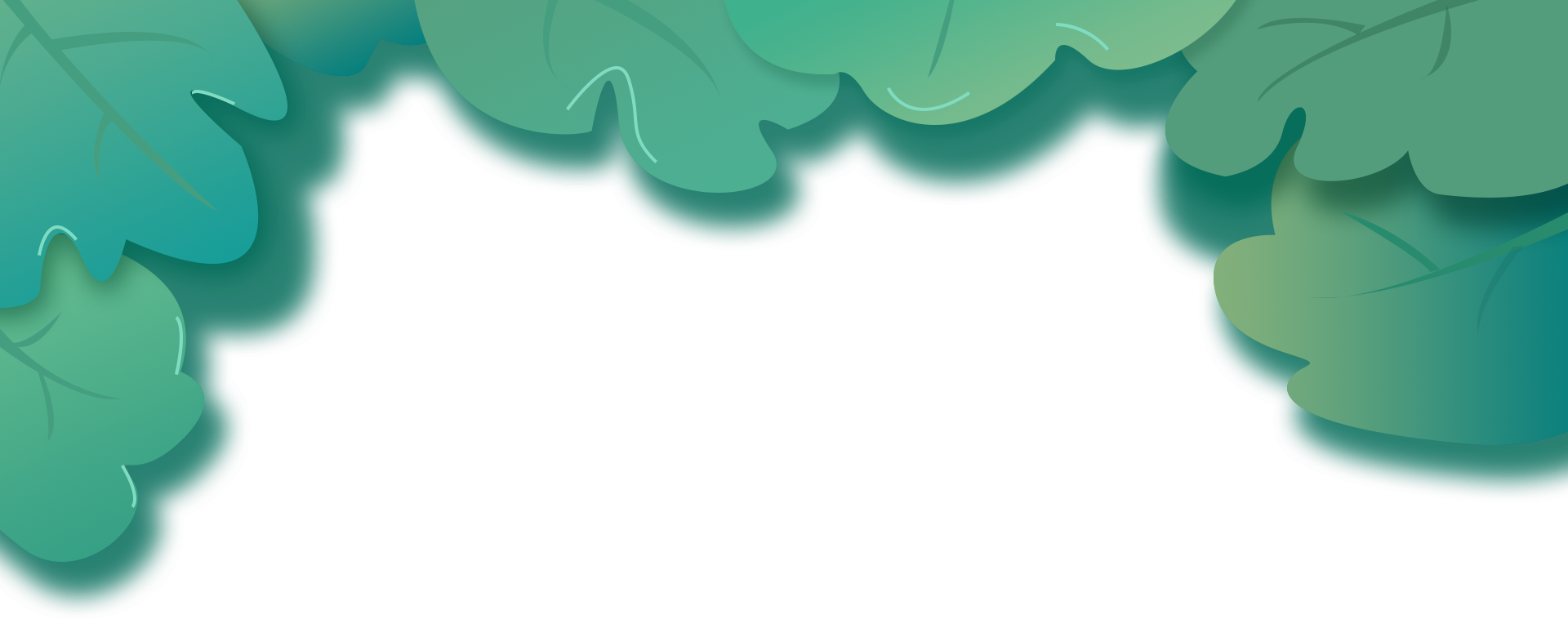 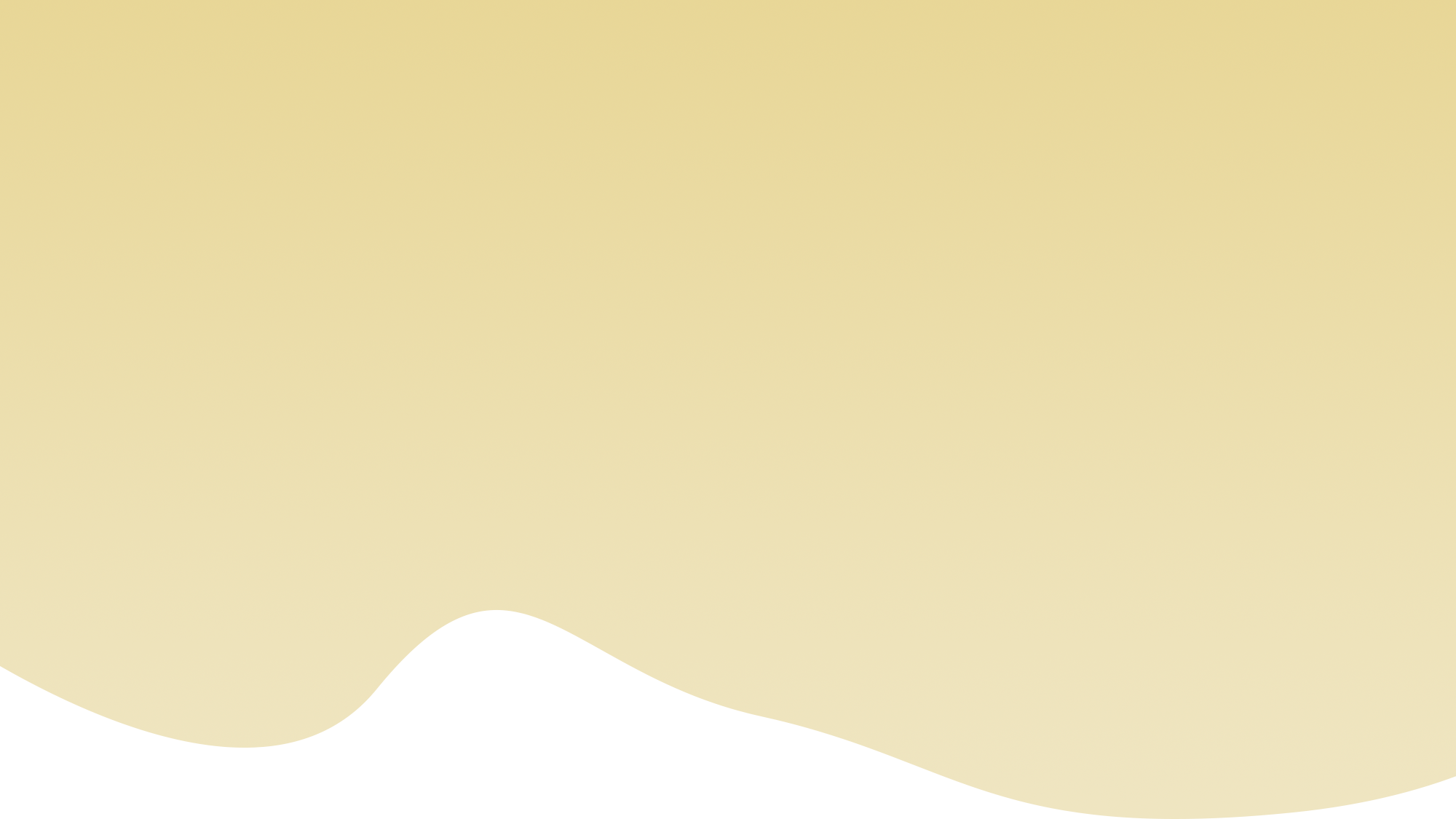 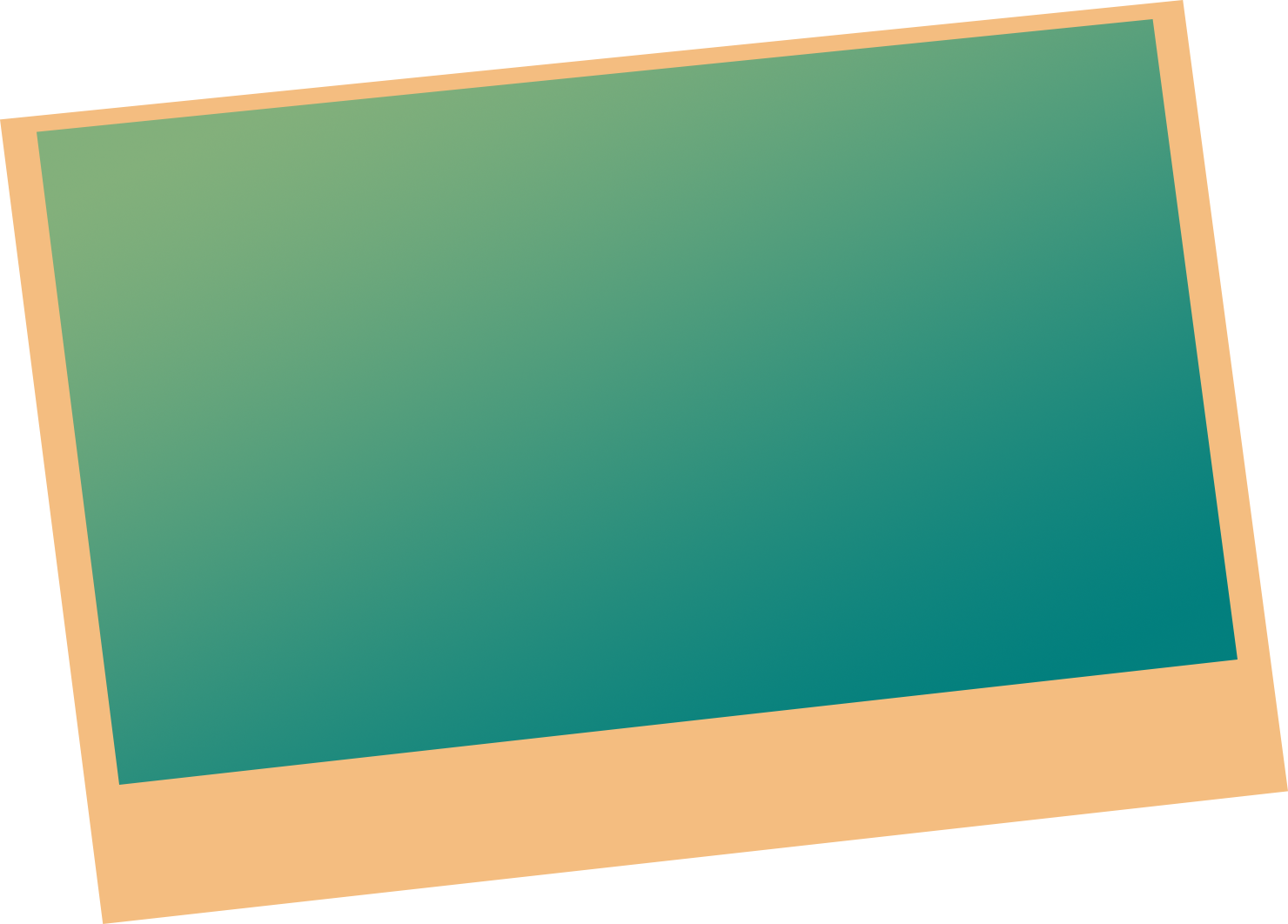 Đạo đức
Bài 1: Quý trọng thời gian
(Tiết 3)
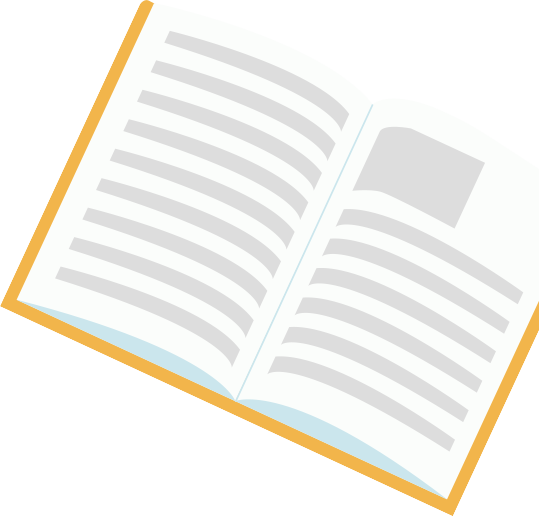 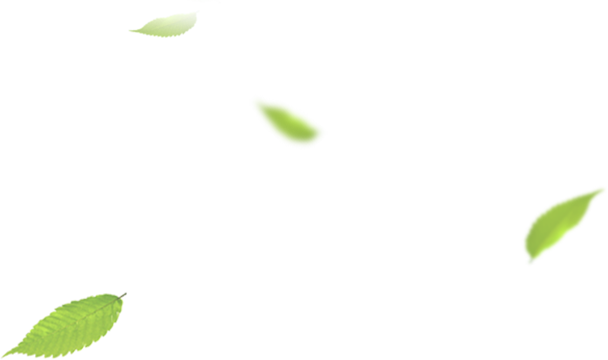 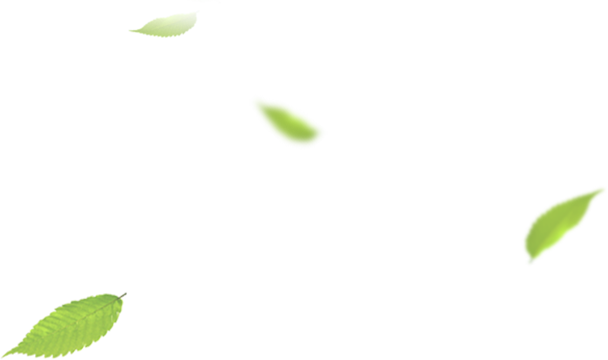 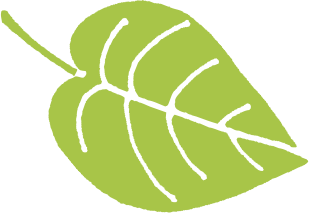 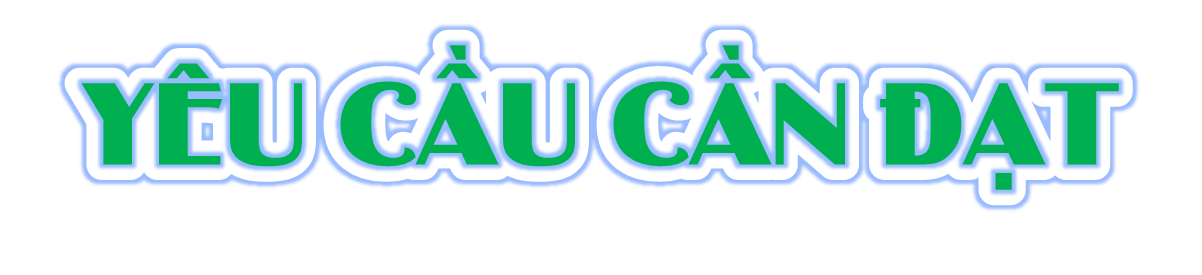 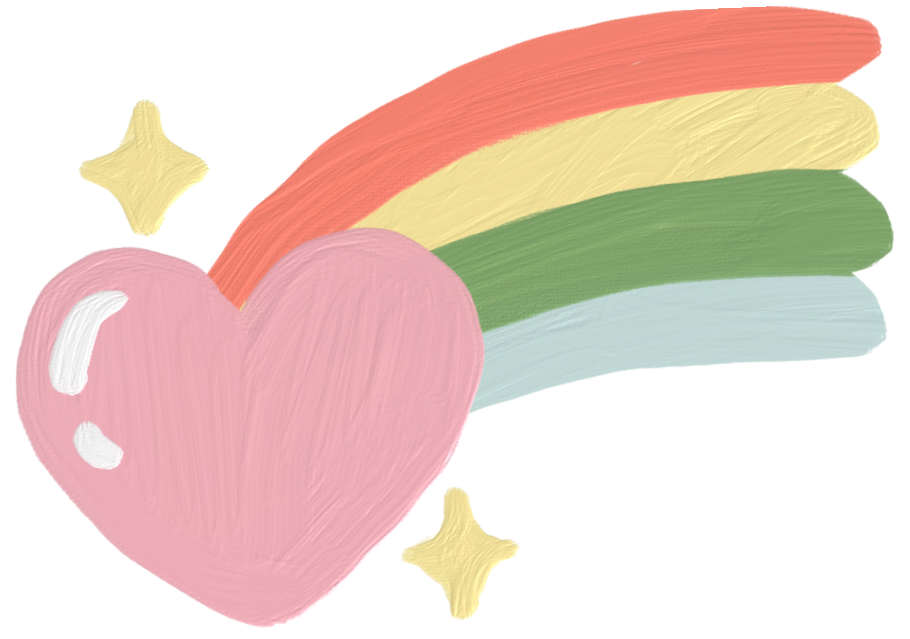 - Biết sắp xếp công việc theo trình tự hợp lí.
- Lập thời gian biểu trong ngày cá nhân hợp lí.
- Định hướng phát triển năng lực:
+ Năng lực giao tiếp, hợp tác: Trao đổi, thảo luận để thực hiện các nhiệm vụ học tập.
+ Năng lực giải quyết vấn đề và sáng tạo: Sử dụng các kiến thức đã học ứng dụng vào thực tế.
- Lập thời gian biểu hợp lí và thực hiện theo đó.
- Chủ động được việc sử dụng thời gian một cách hợp lí và hiệu quả.
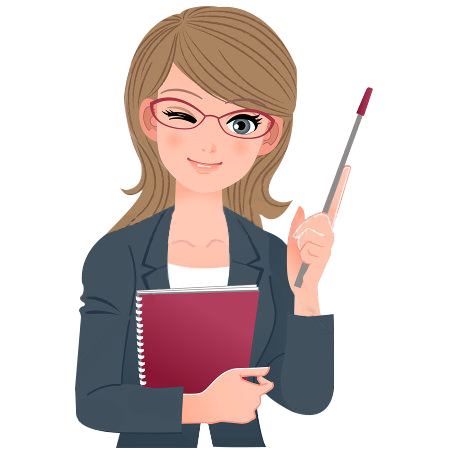 Xây dựng thời gian biểu cho một ngày
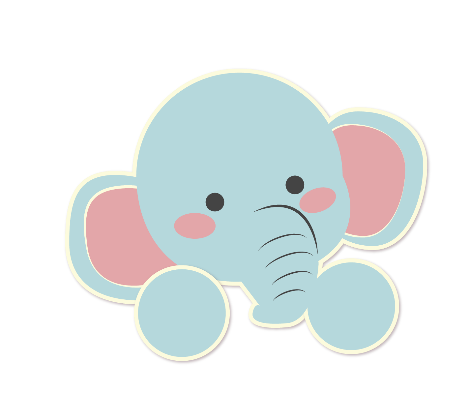 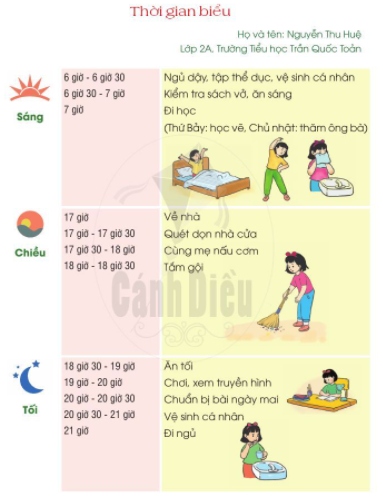 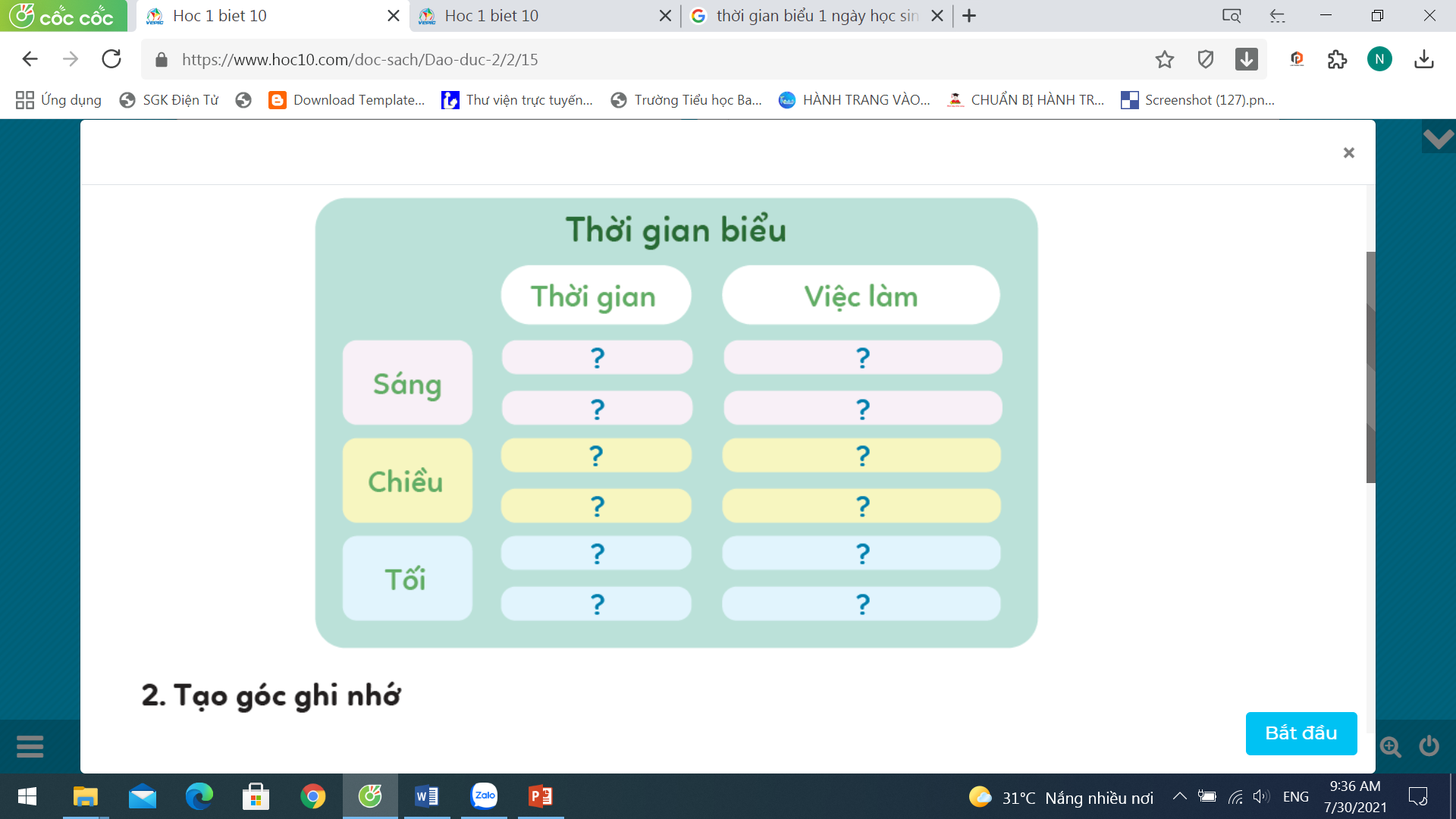 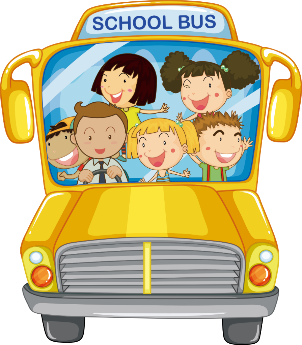 Tạo góc ghi nhớ
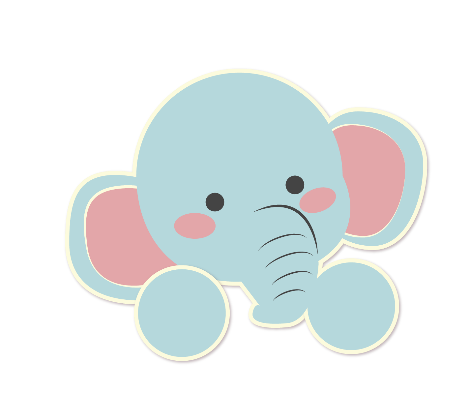 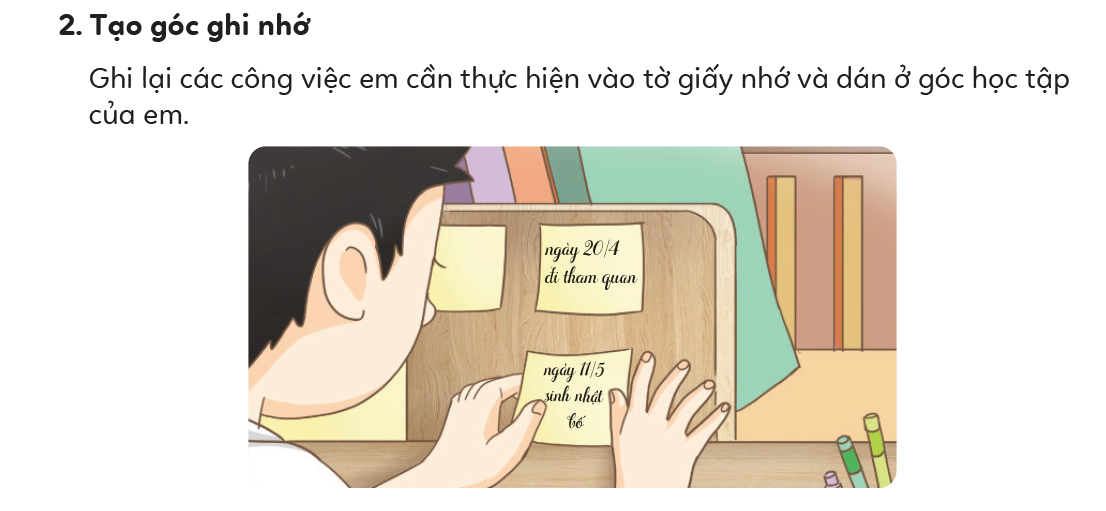 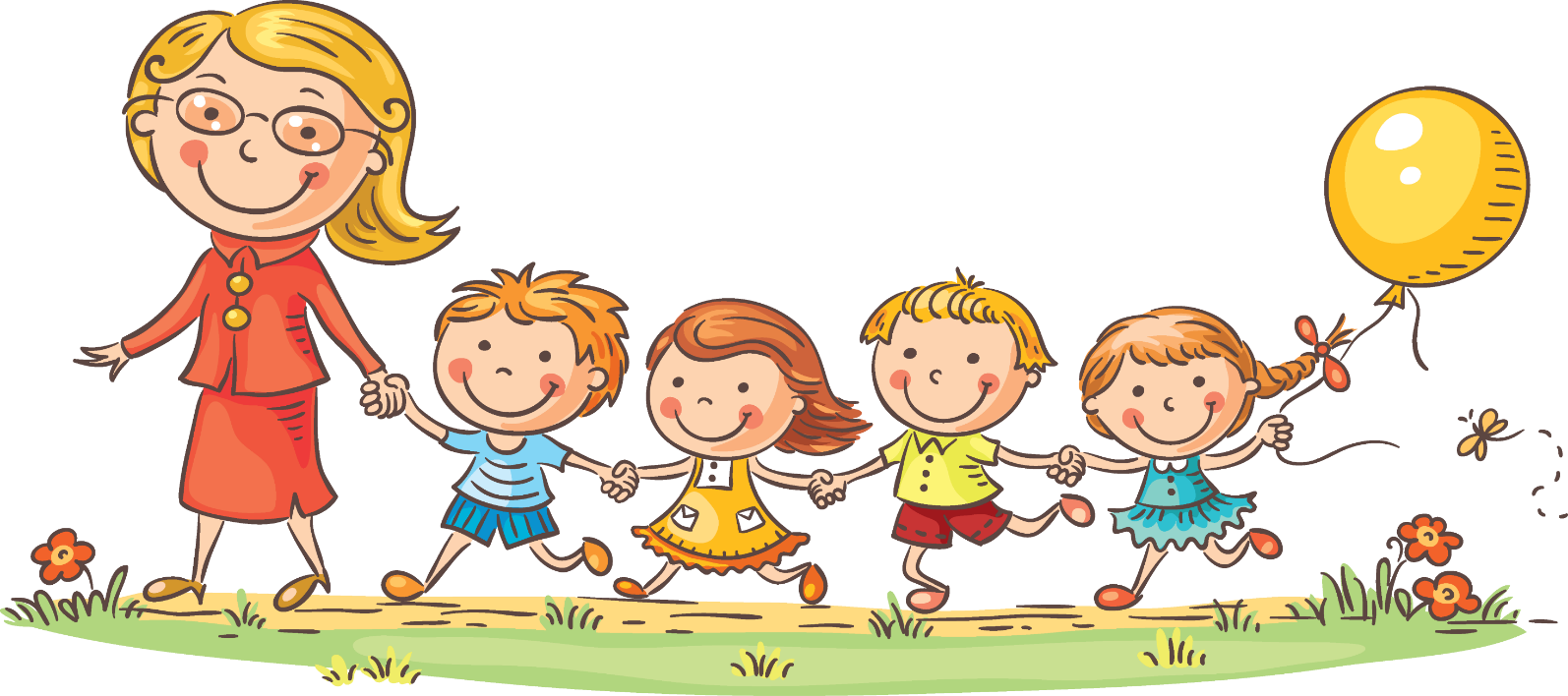 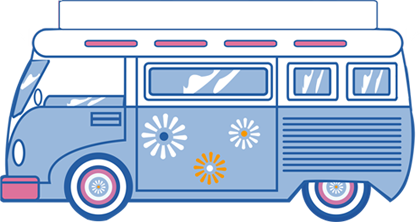 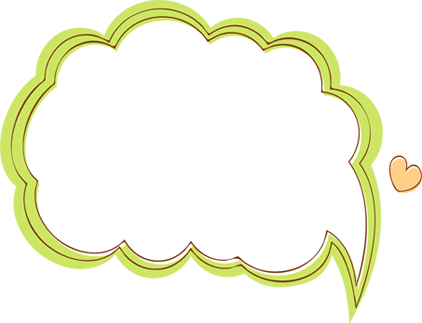 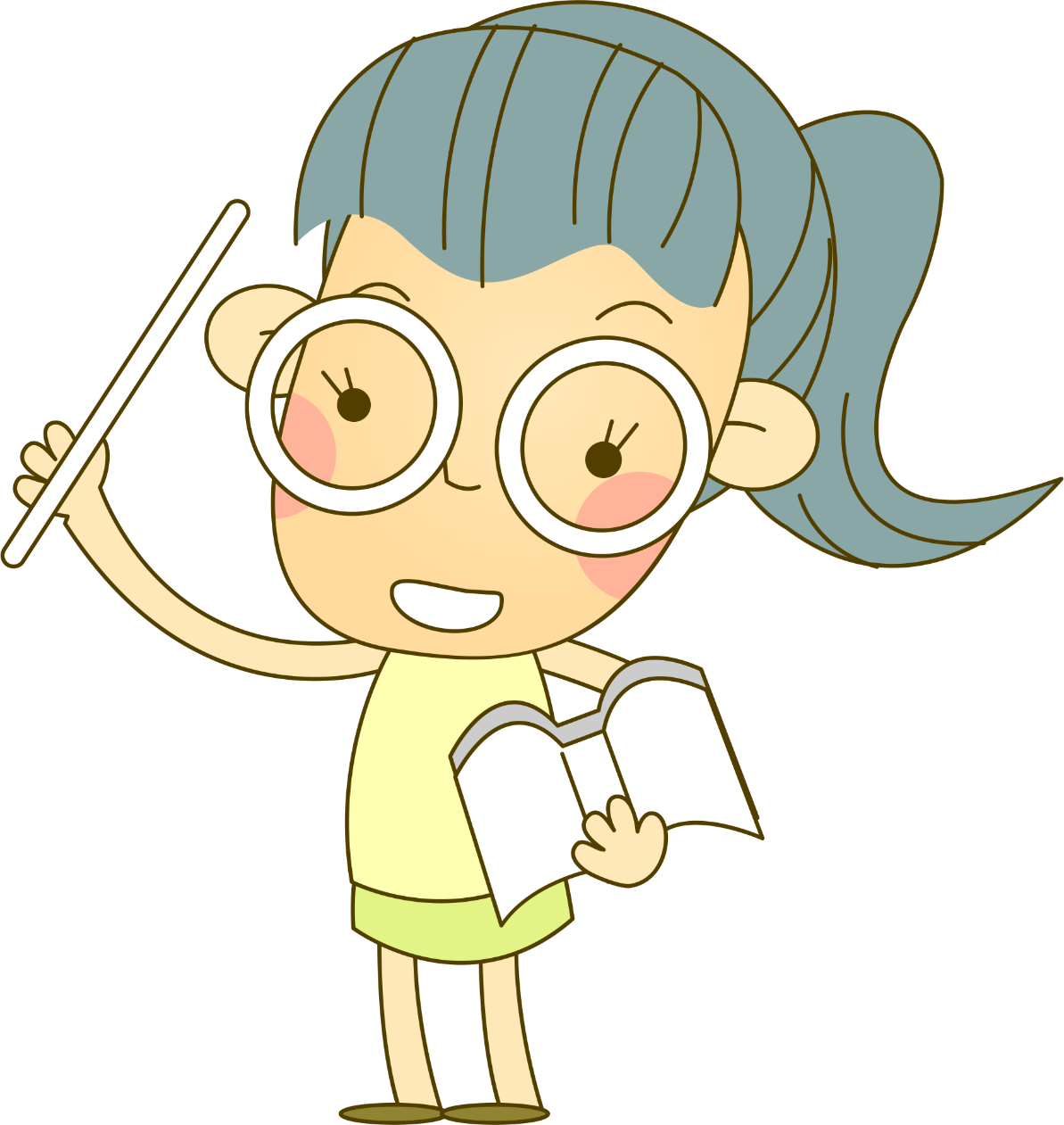 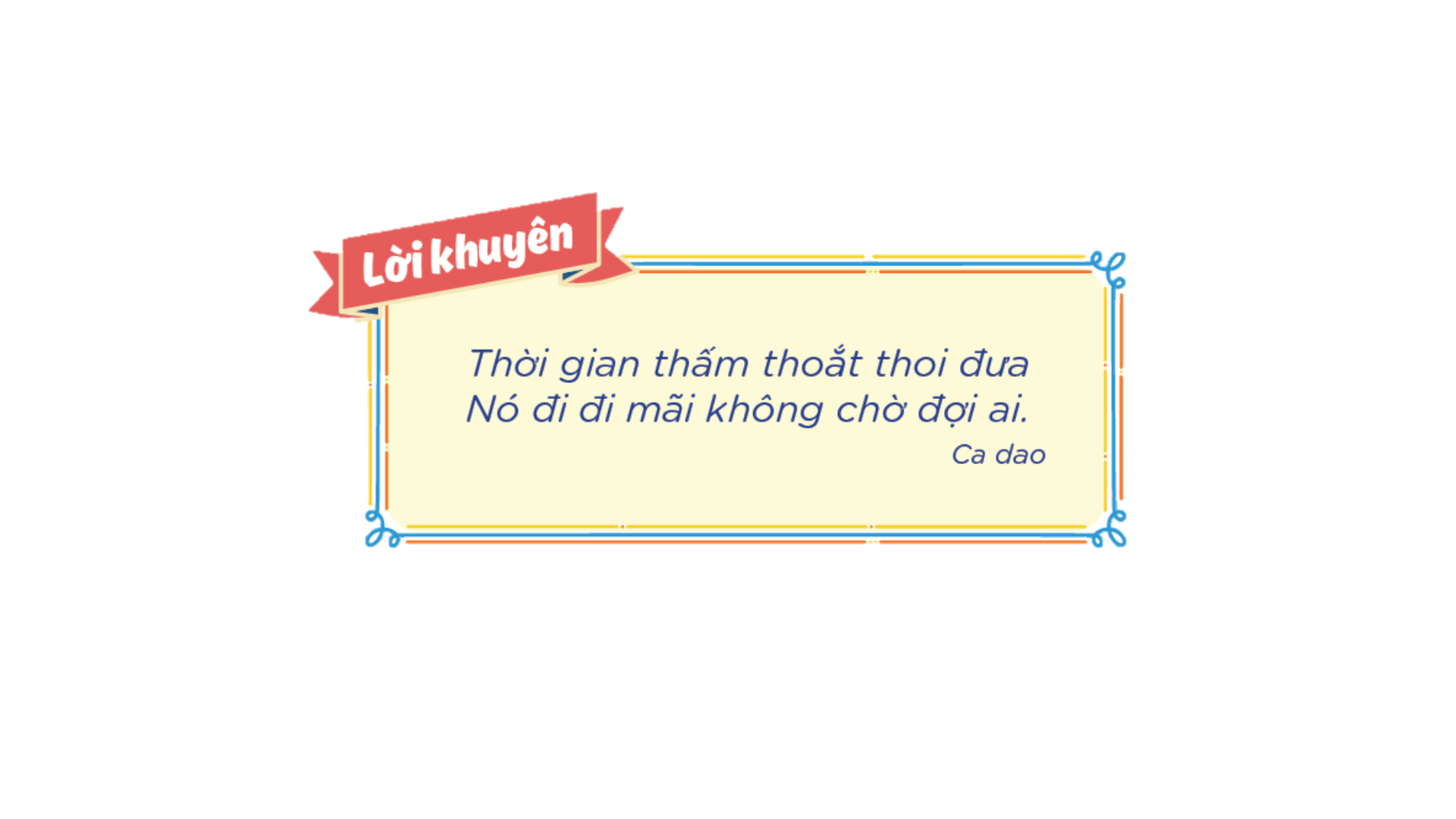 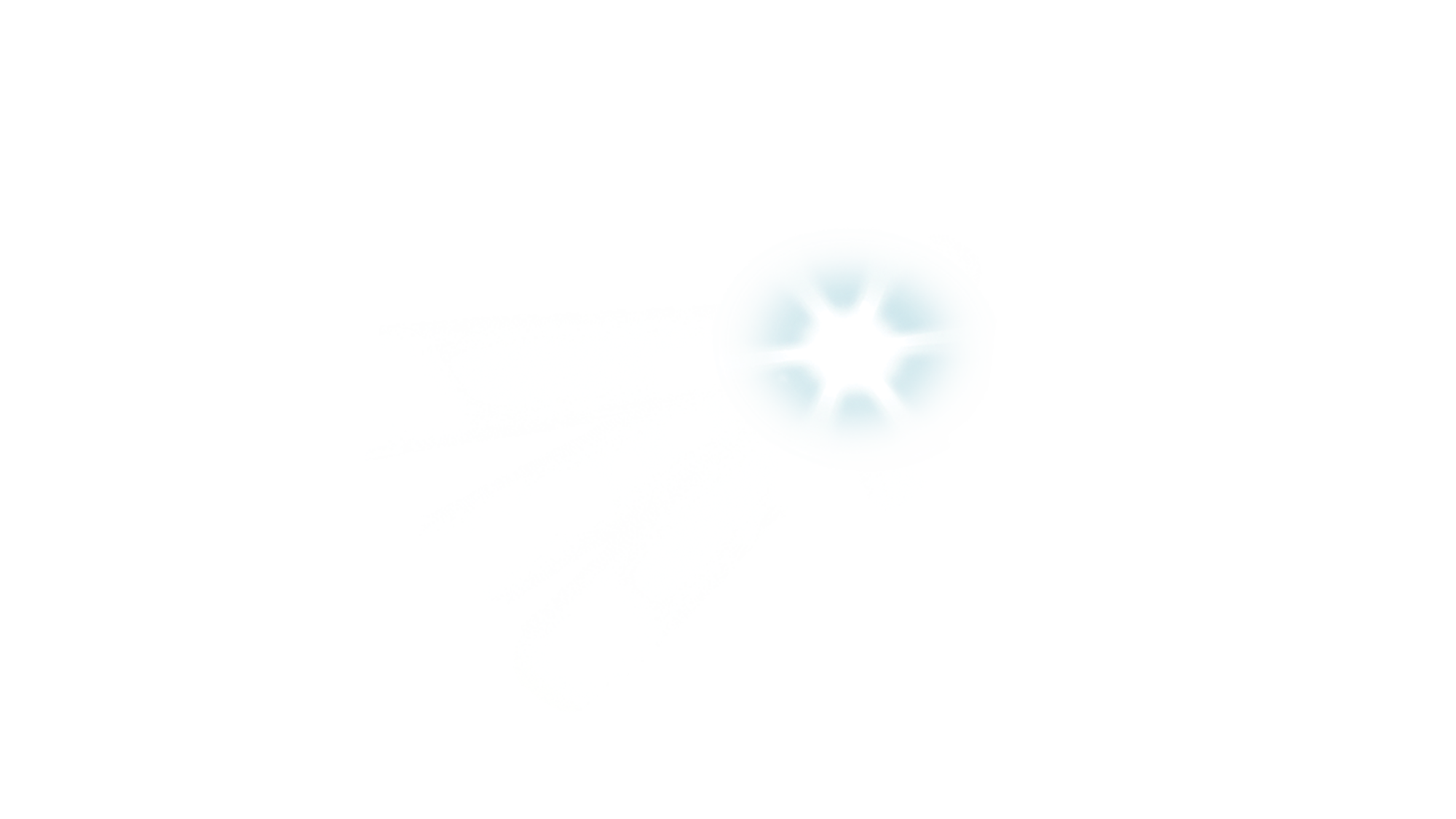 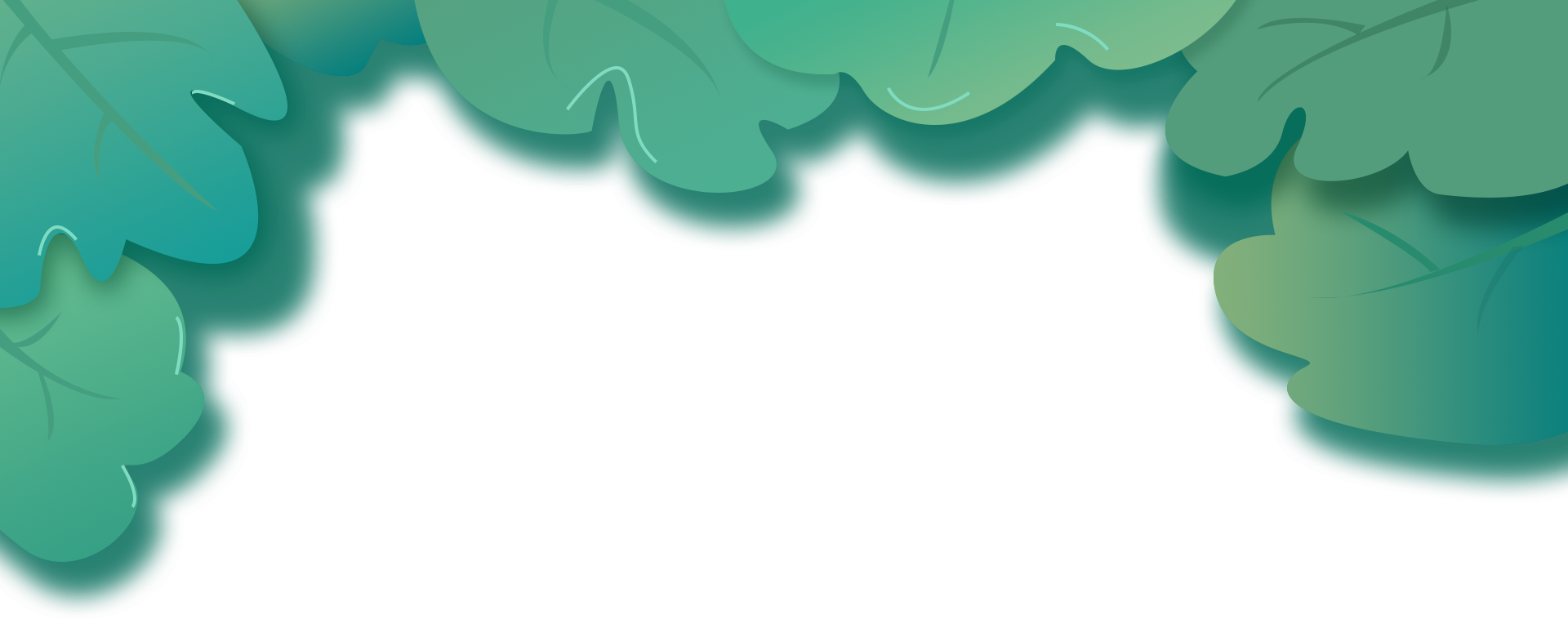 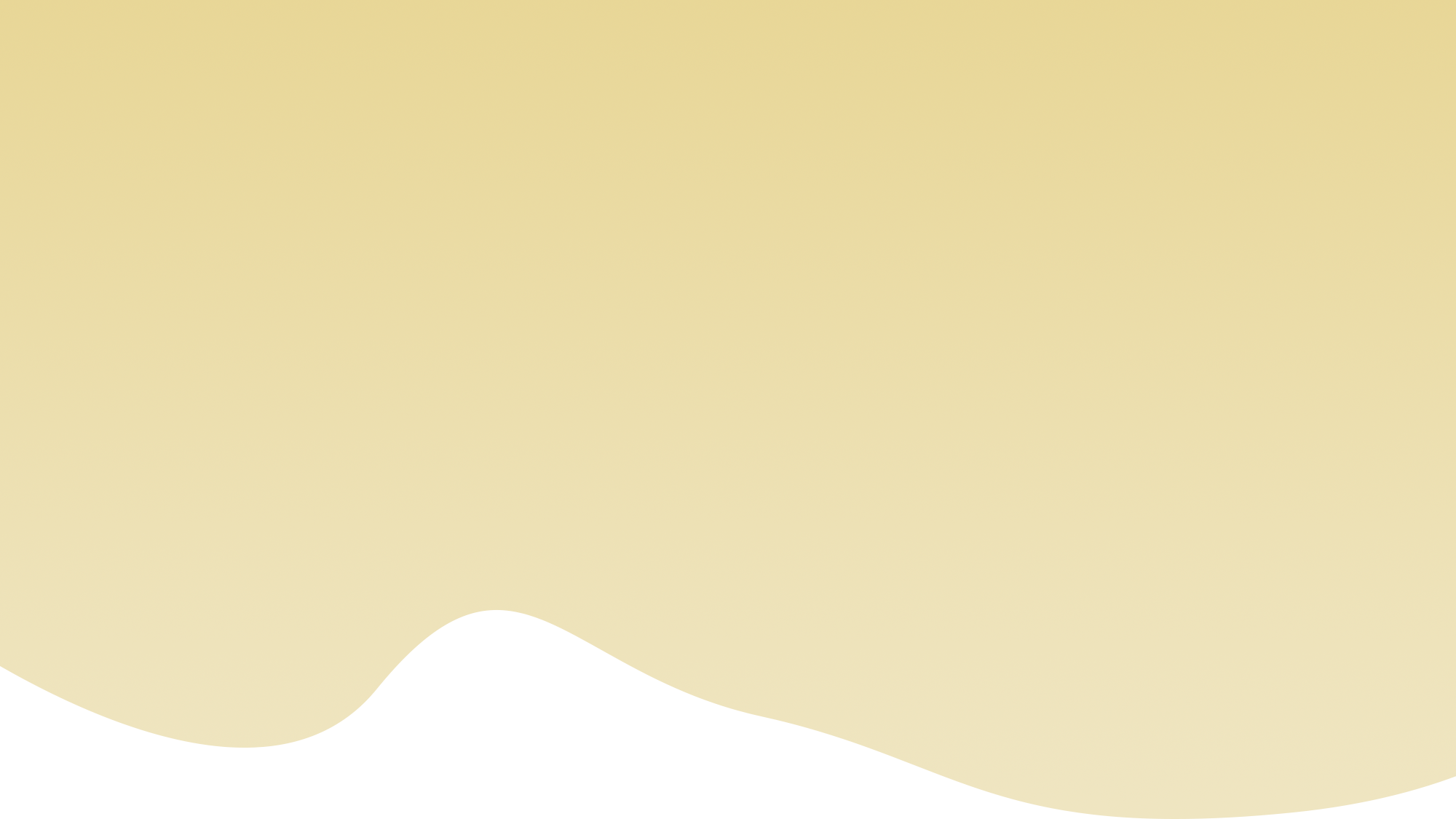 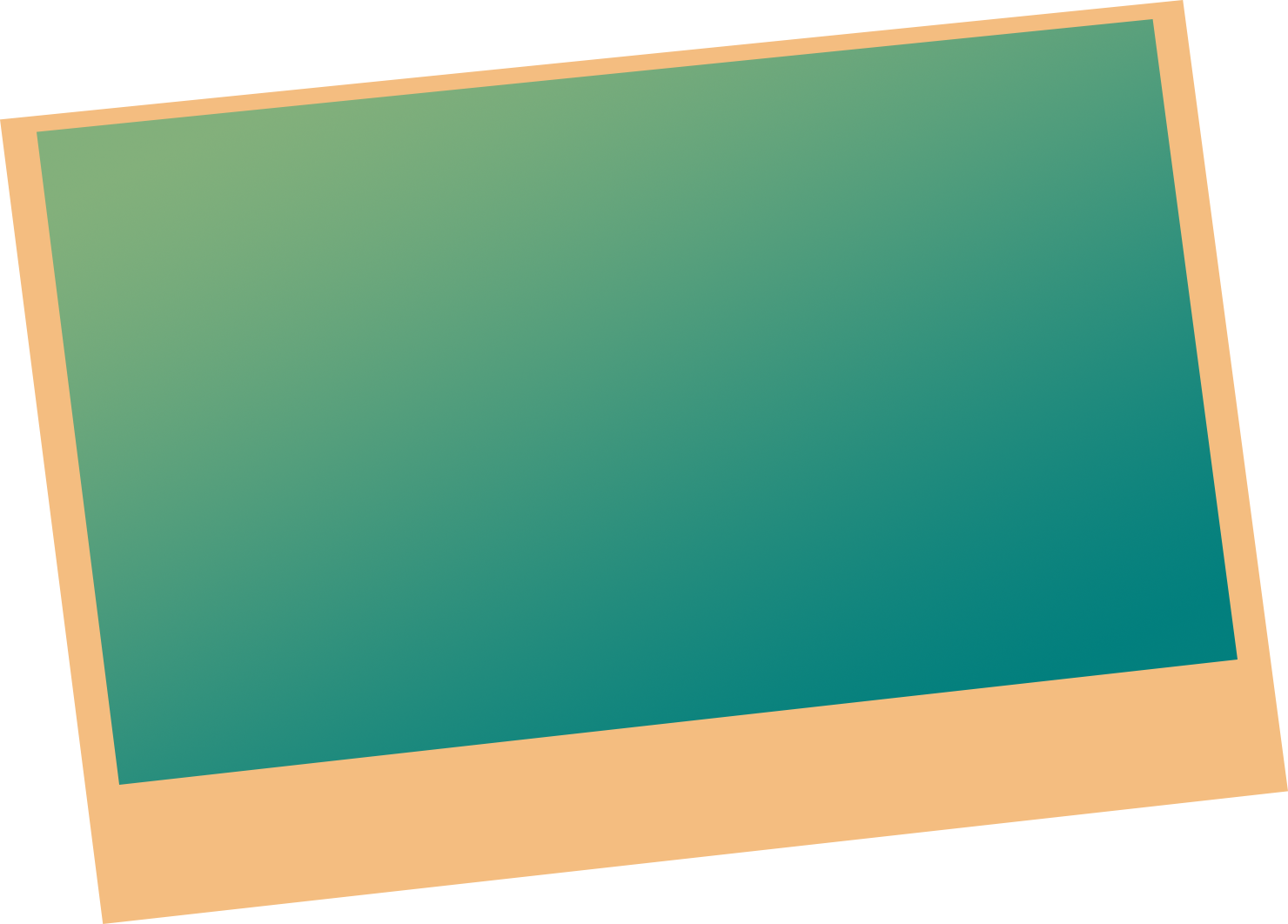 Chào tạm biệt
 các con！
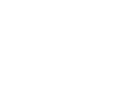 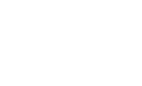 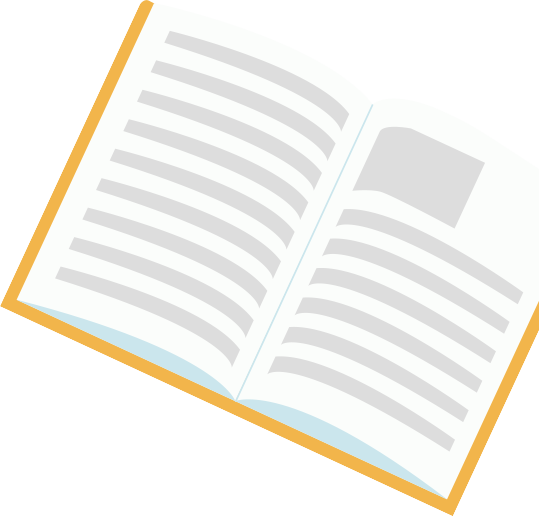 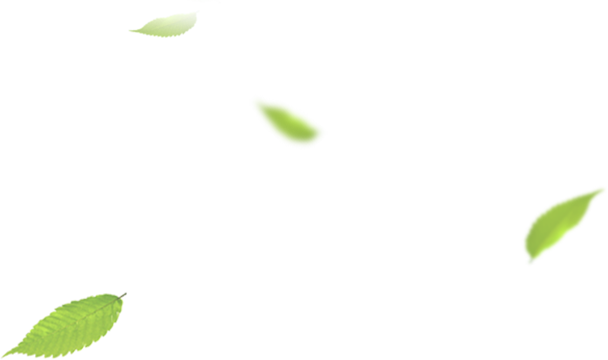 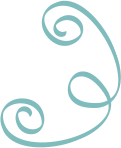 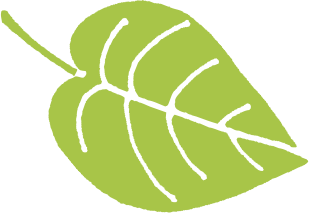